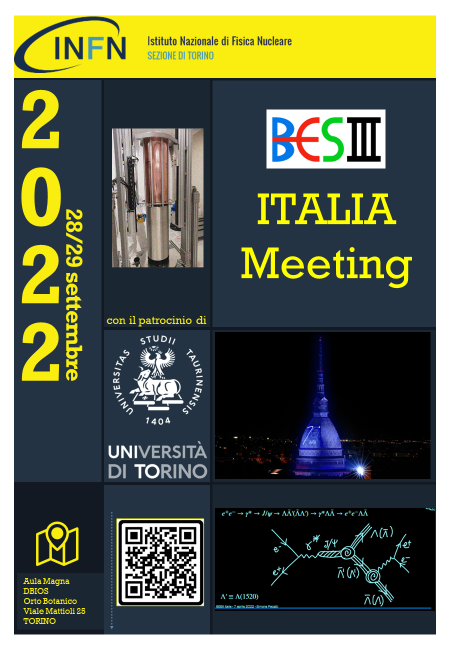 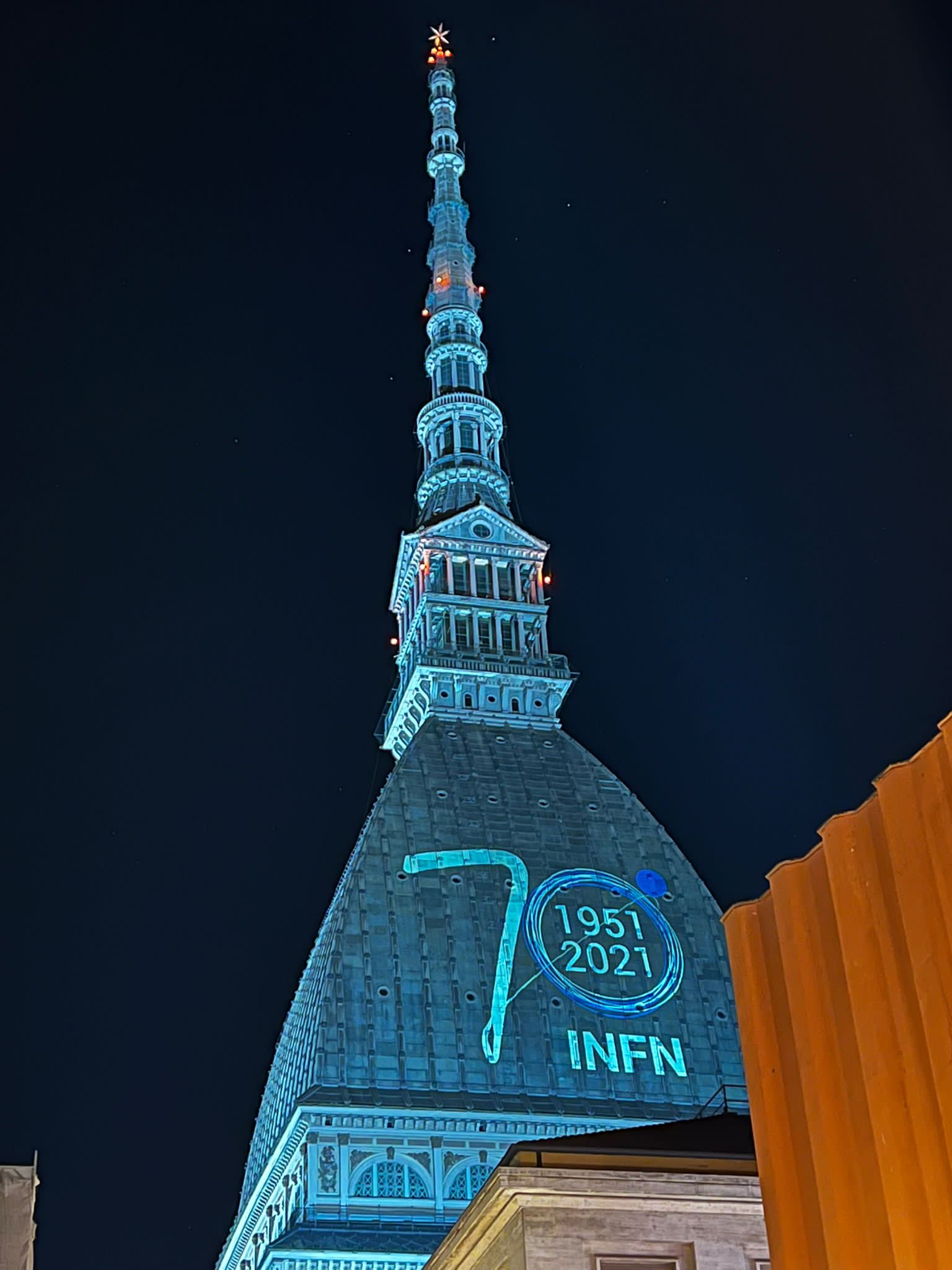 Michela Greco
Torino, 28/9/2022
28/9
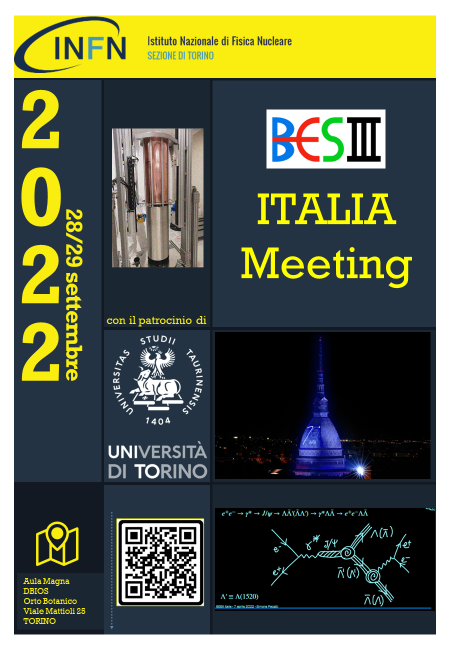 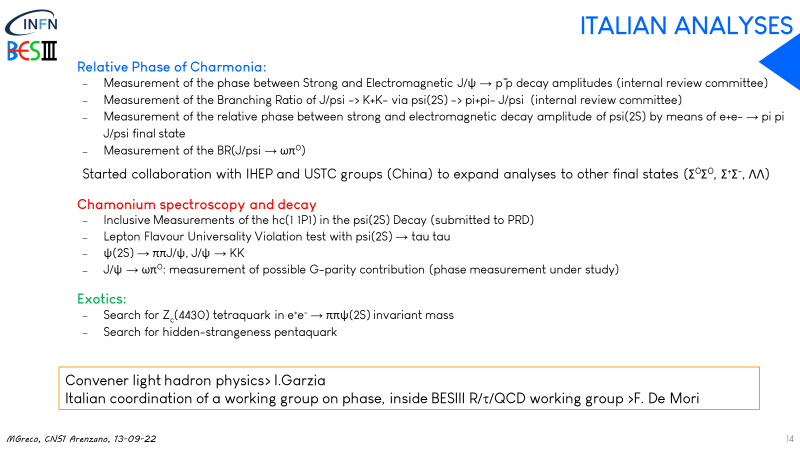 CIF
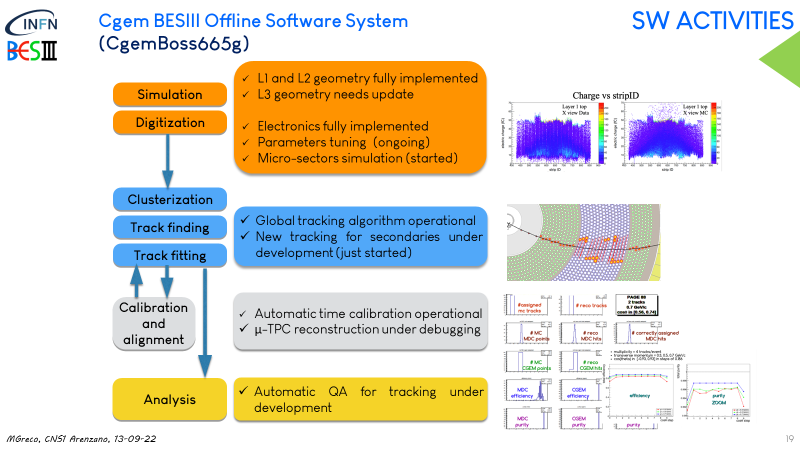 SW
29/9
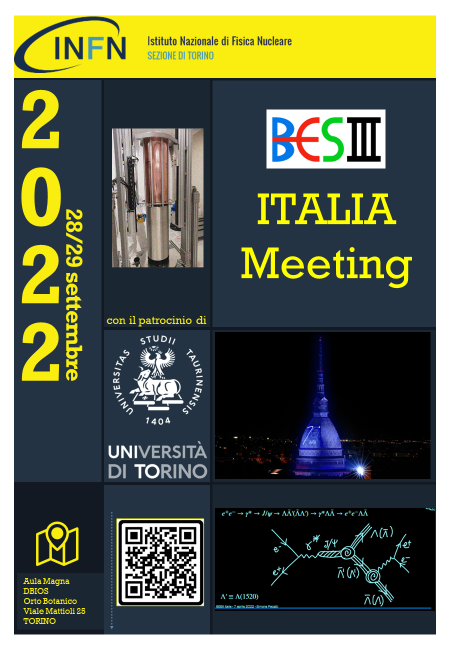 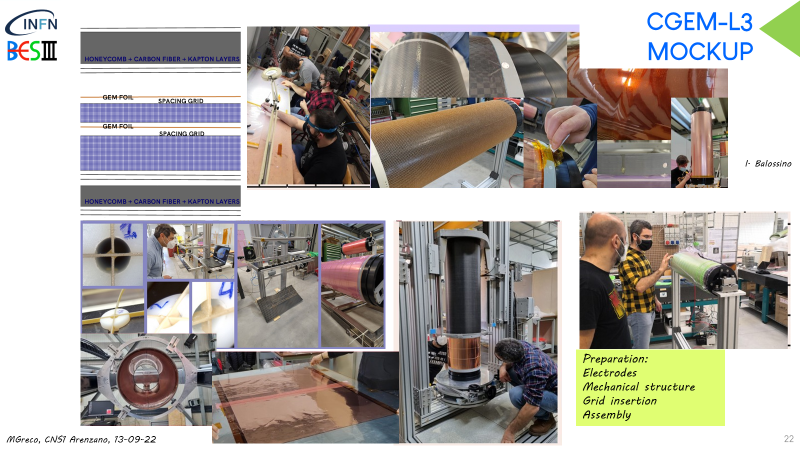 MECCANICA
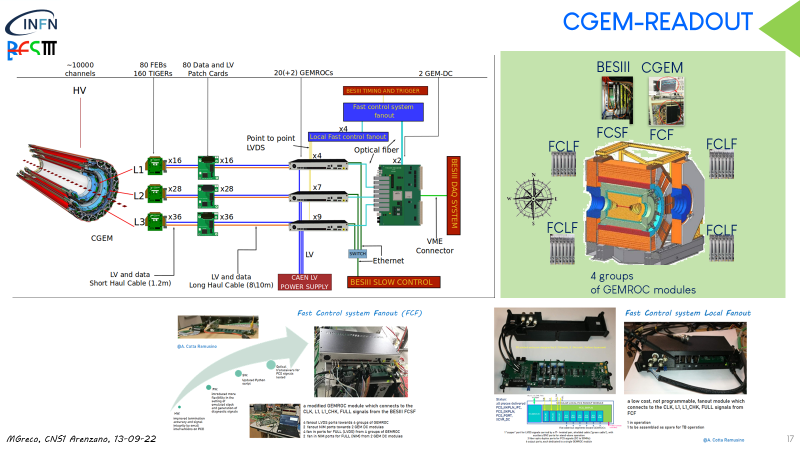 INTEGRATION
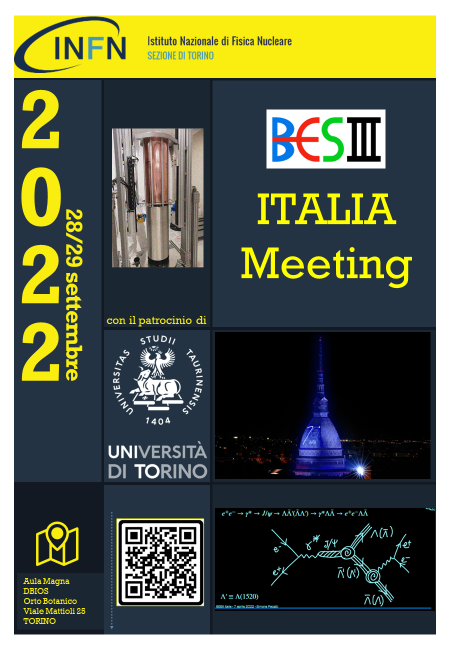 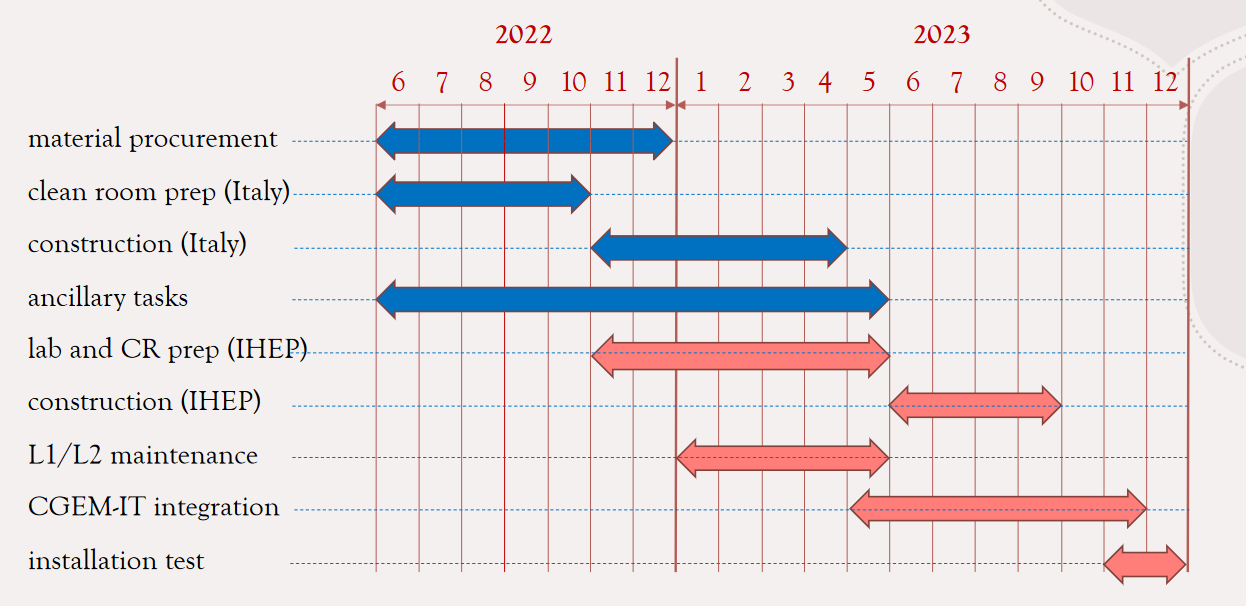 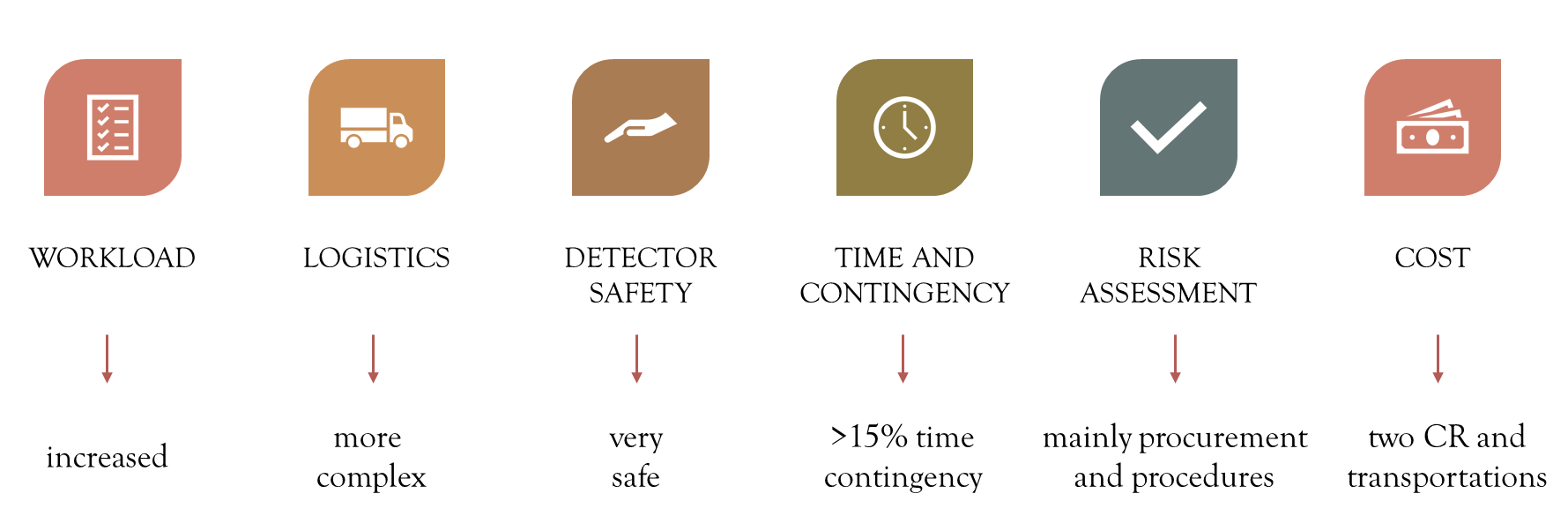 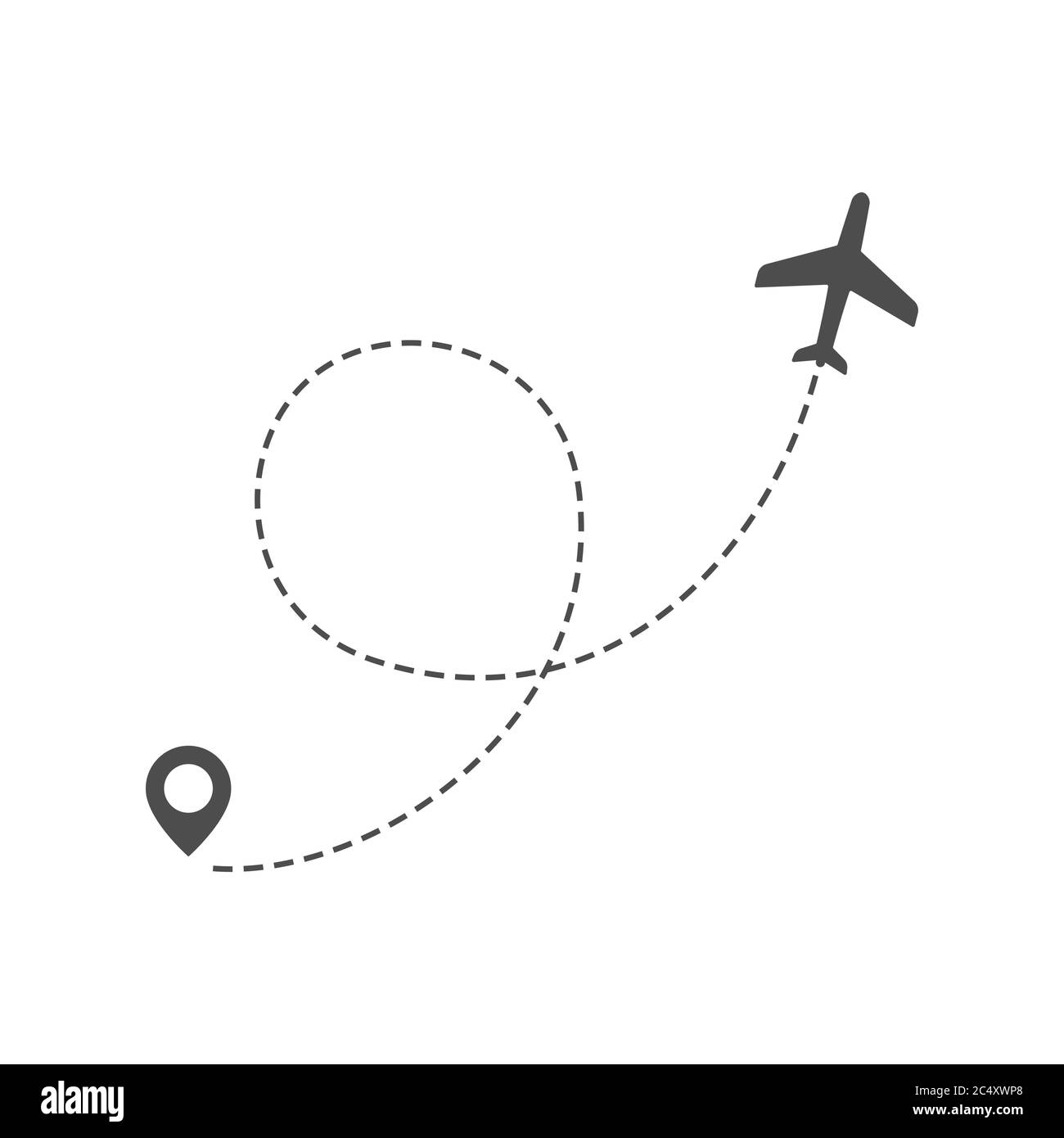 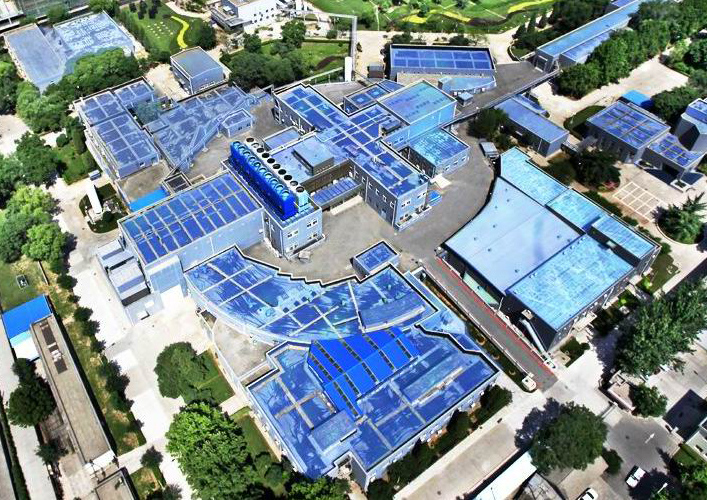 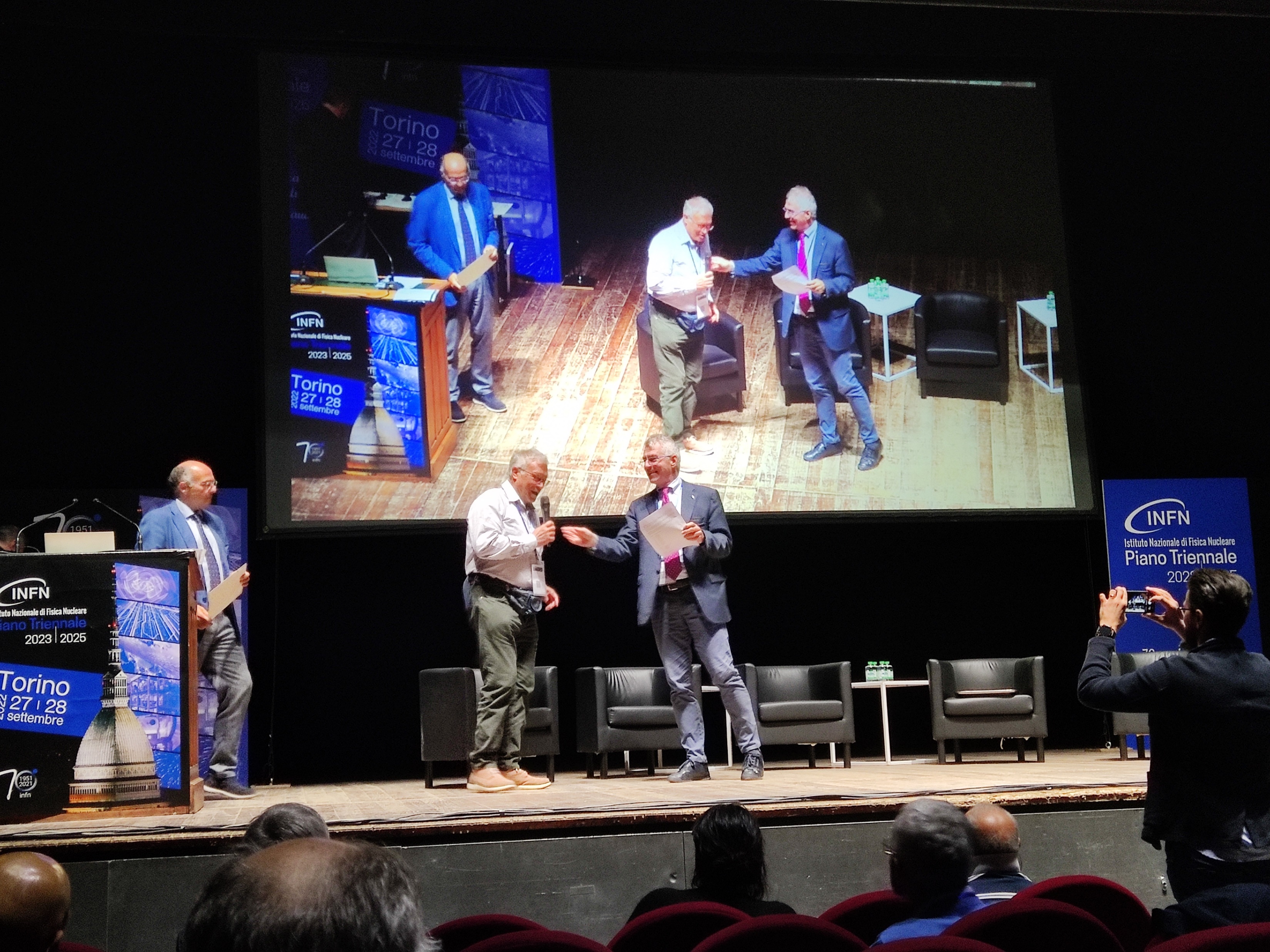 Complimenti
Piero!